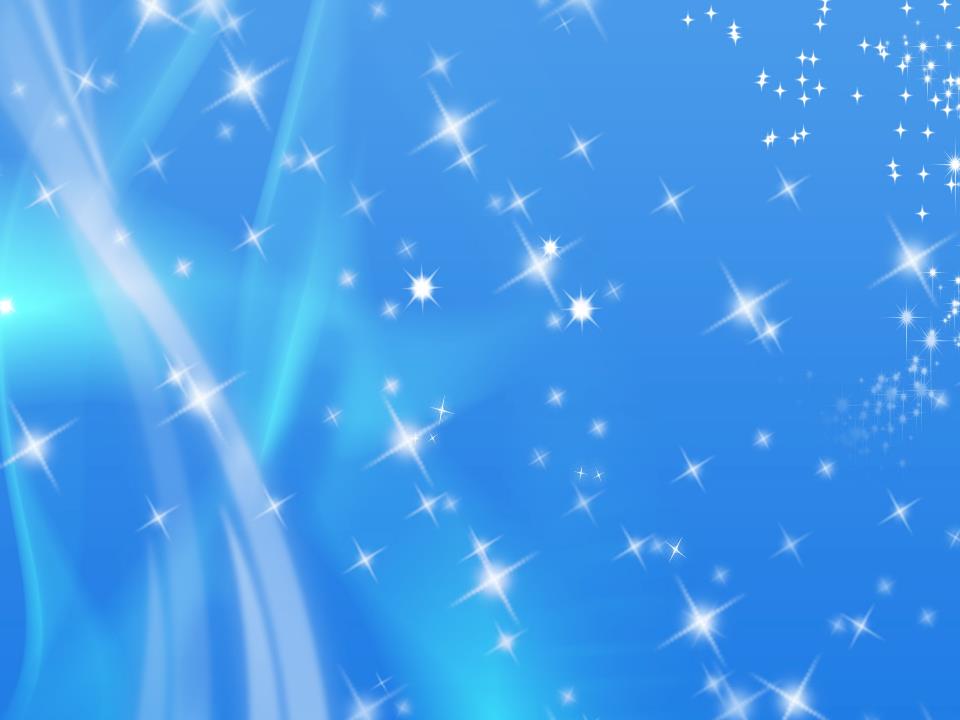 МКДОУ Бутурлиновский детский сад №1
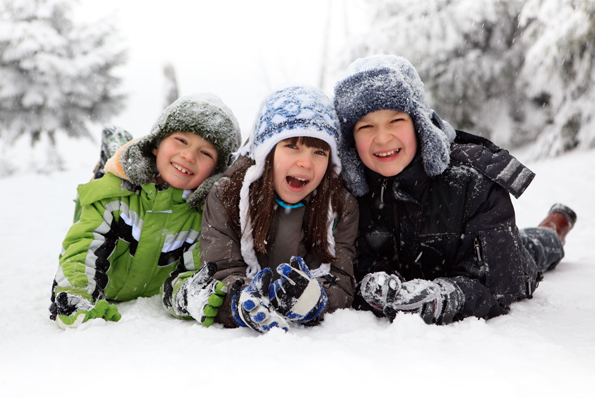 «Зимние игры и забавы»
Воспитатель: Рогачева Л.А.
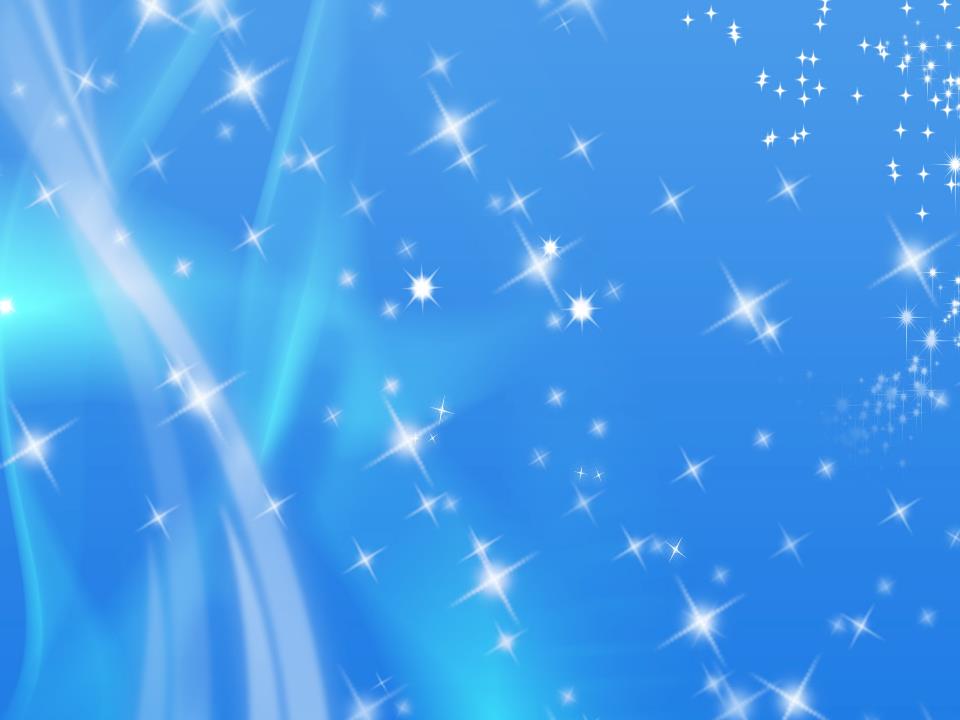 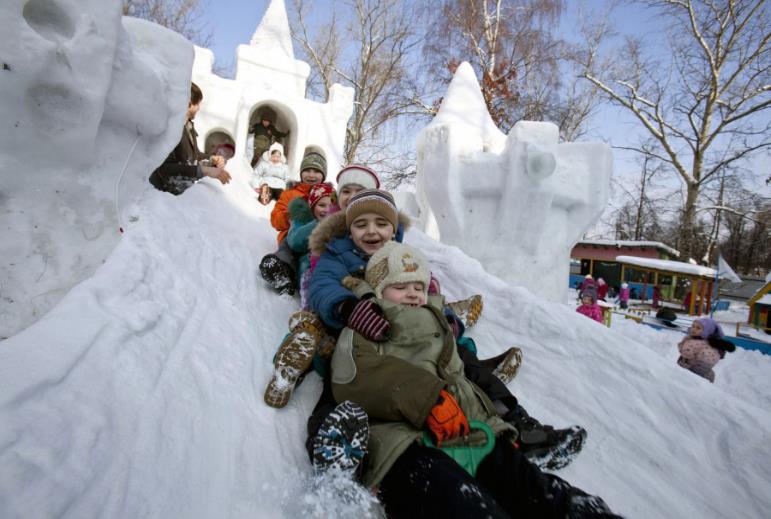 Вот веселье, кутерьма,
            Подзадорила зима,
            И салазки, и коньки,
            И весёлые снежки.
 
 Всё кругом белым-бело,
 Все тропинки замело,
 Только слышен звонкий смех.
 Праздник ведь, зима – для всех!
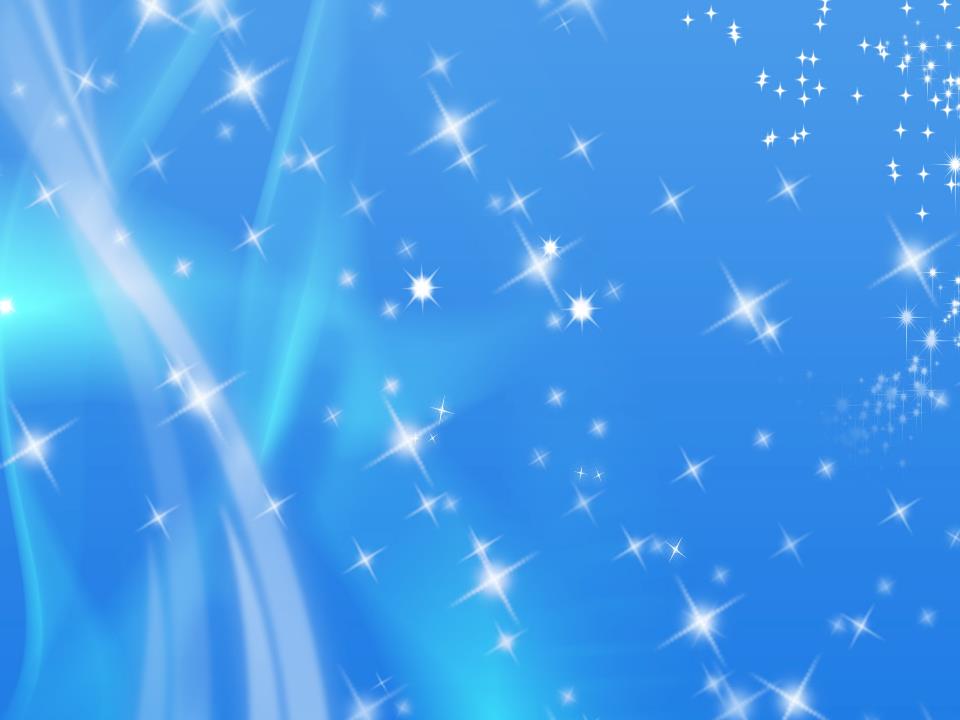 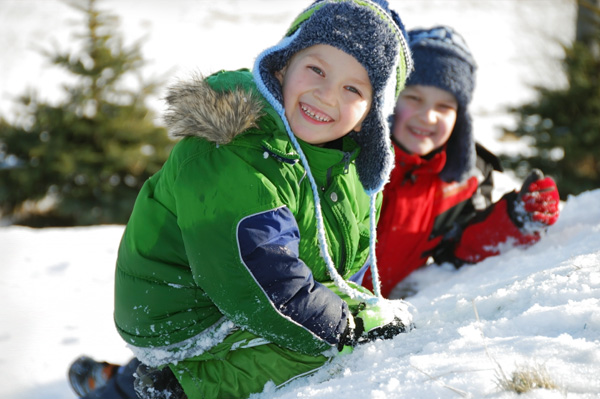 К нам Зима пришла,
 С собой холод принесла.
 Слышен смех детворы,
 Много игр у Зимы.
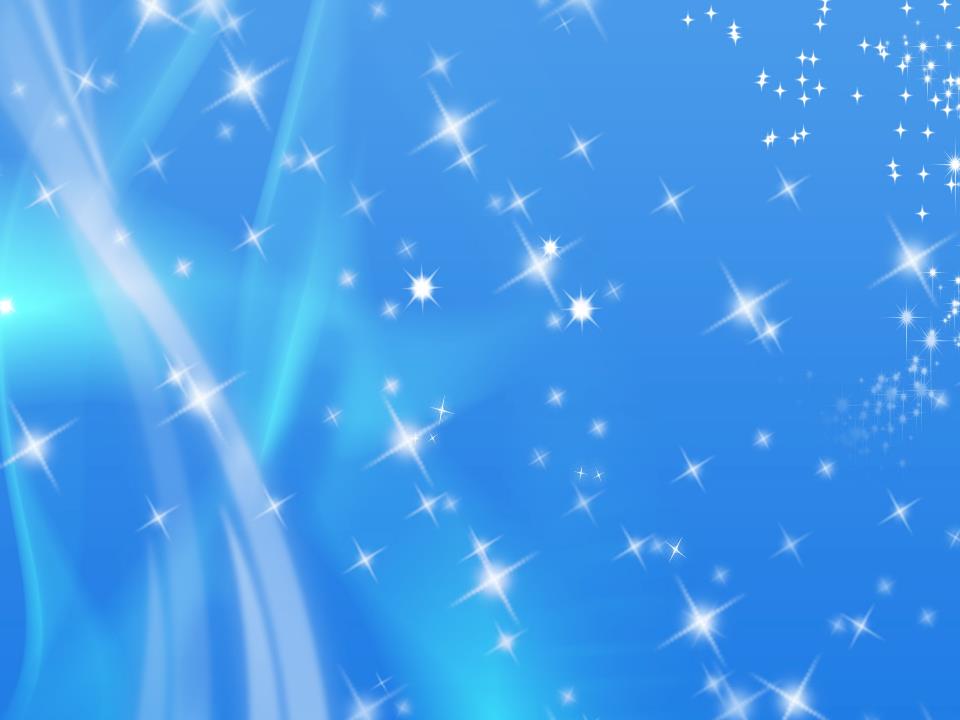 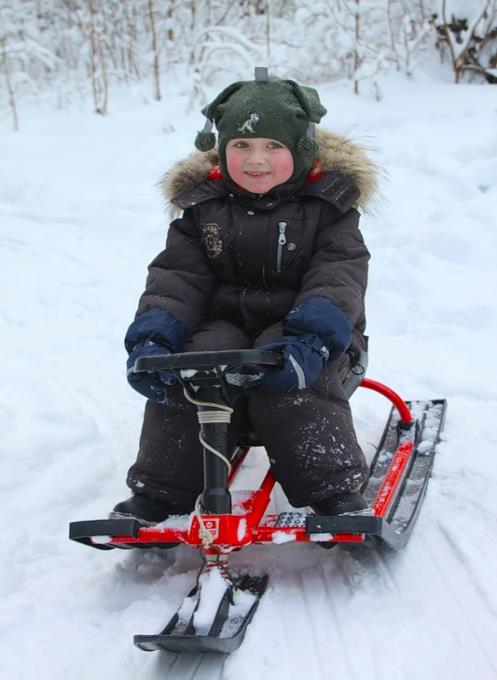 Дальше всех с горы крутой
Снегокат несётся мой.
Еду я, не торможу,
Крепко руль в руках держу.
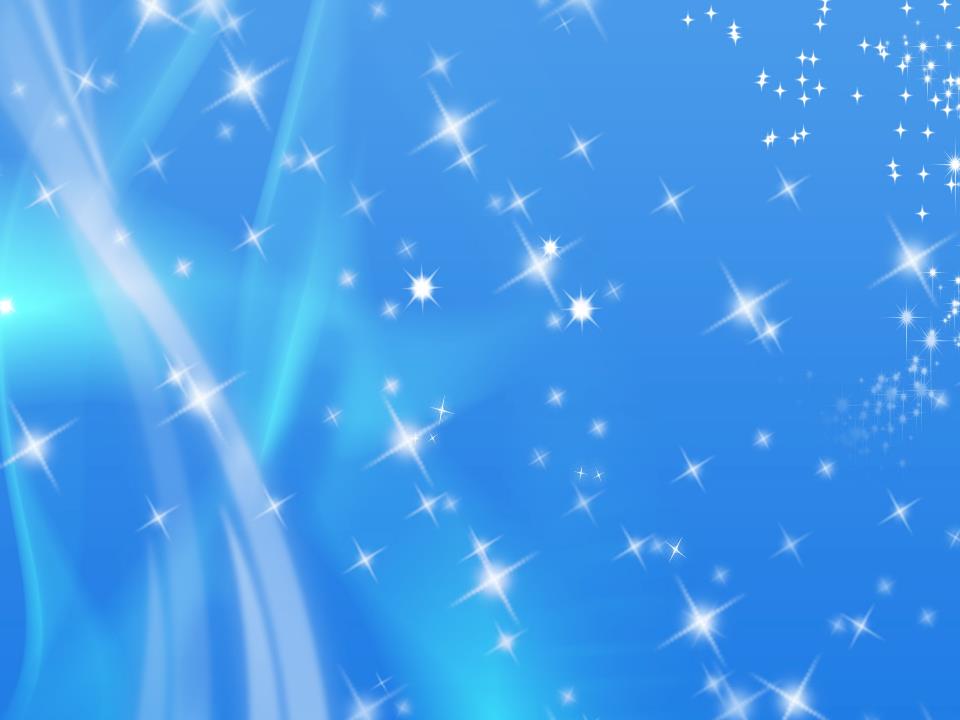 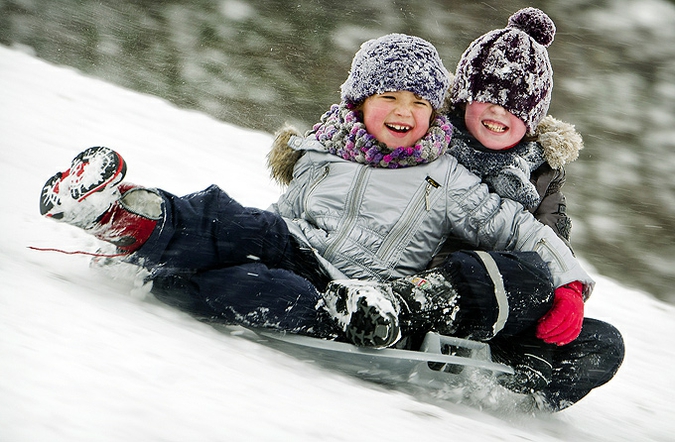 Ой, как весело кататься 
Ребятне проворной! 
Пусть погуще снег валится, — 
Круче будут горки!
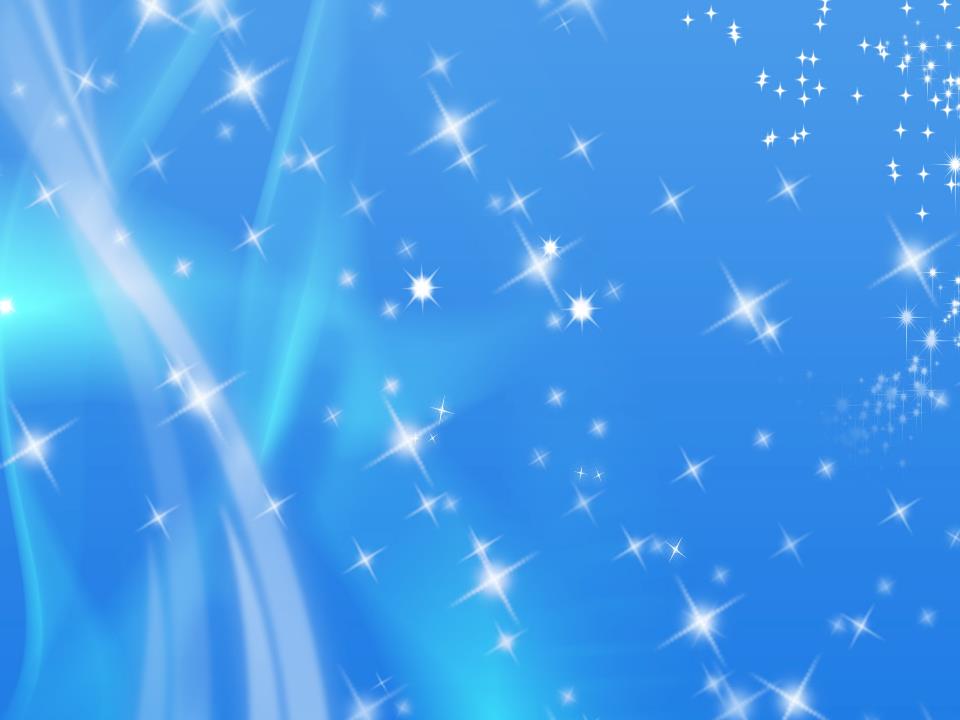 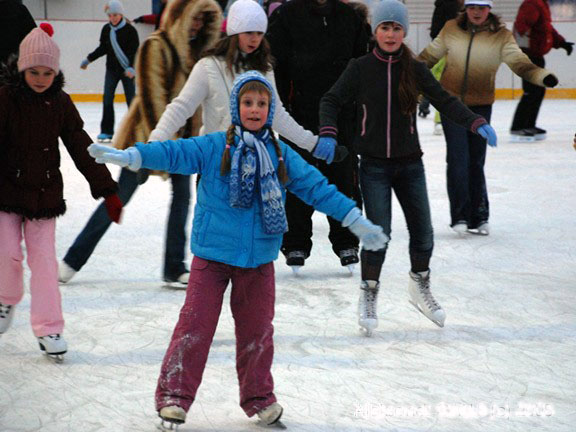 Ледяного блюдца блеск
Станет радостью для всех.
И  надев свои коньки,
Нарезают все круги.
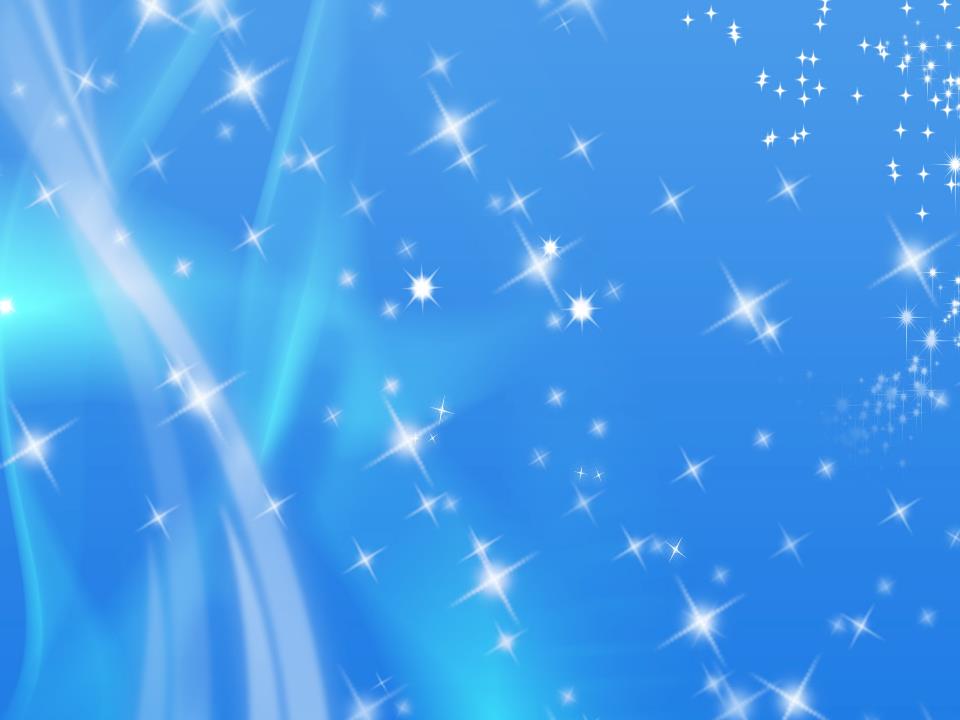 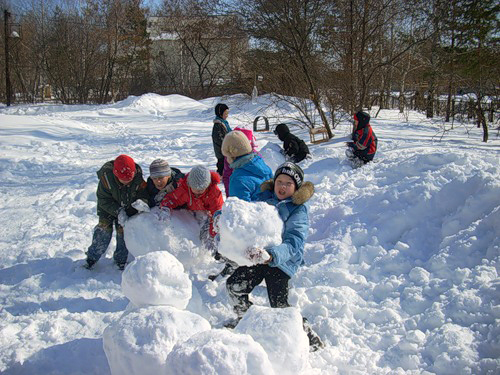 Чьи руки зимою всех рук горячей?
Они не у тех, кто сидел у печей,
А только у тех, а только у тех,
Кто крепко сжимал обжигающий снег,
И крепости строил на снежной горе,
И снежную бабу лепил во дворе.
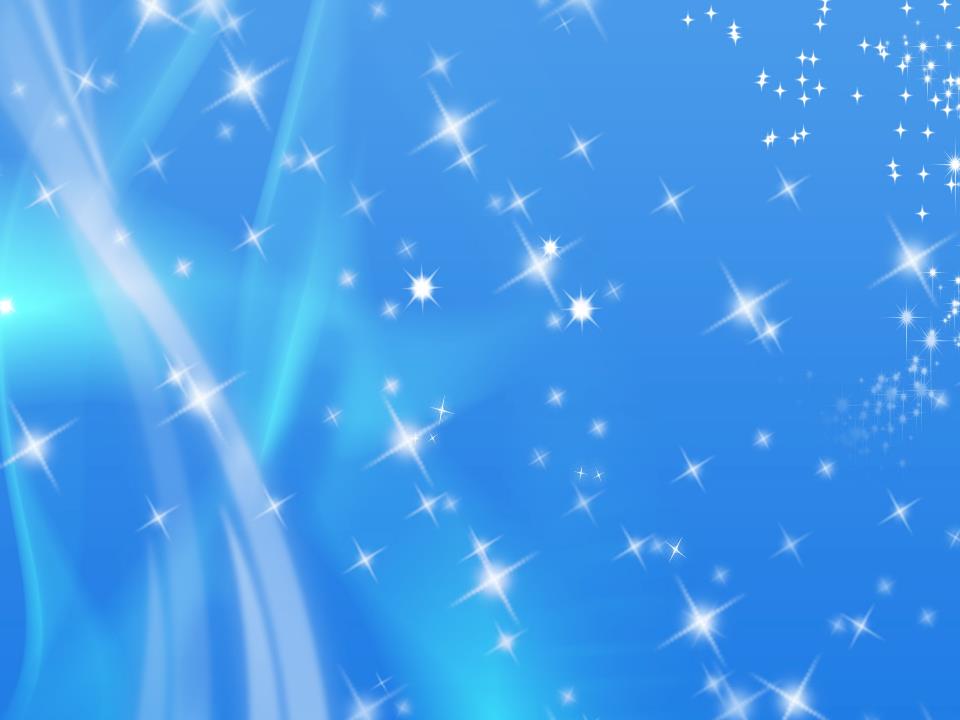 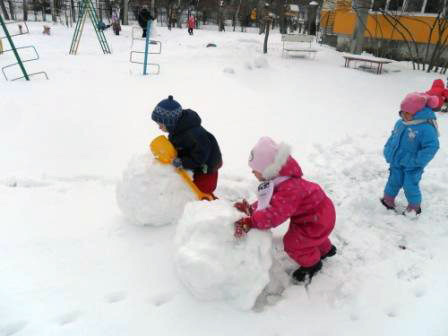 Что за снежные мячи
 Катят дружно малыши?
 Есть морковка, угольки.
 Стоят стражники Зимы.
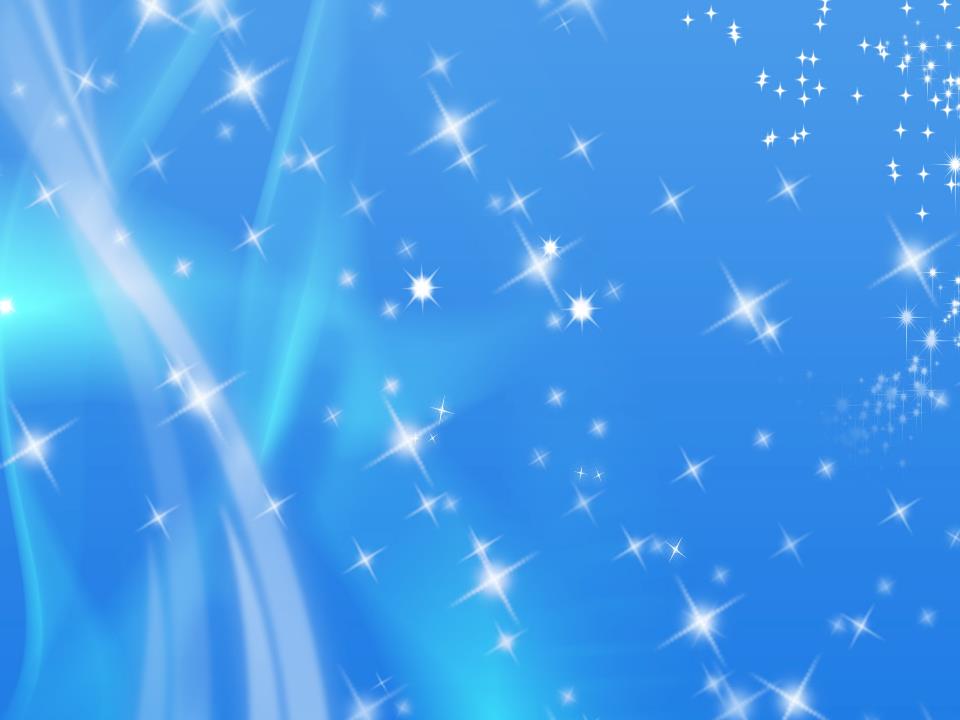 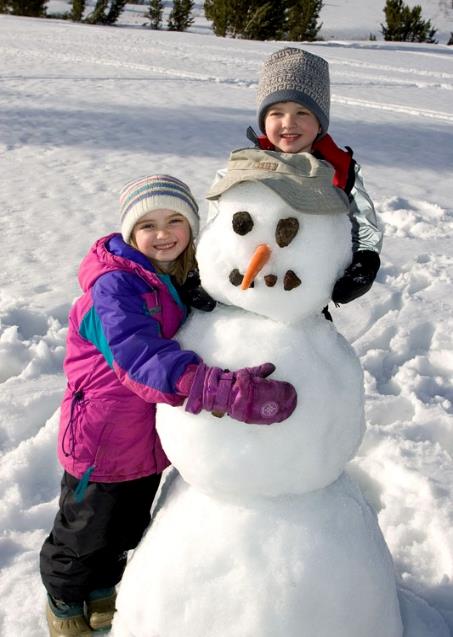 Раскраснелась детвора -
Накатала три шара!
Друг на друга их сложили,
Сверху шапку водрузили.
Нос — морковка, уголь — глазки,
Снеговик из детской сказки!
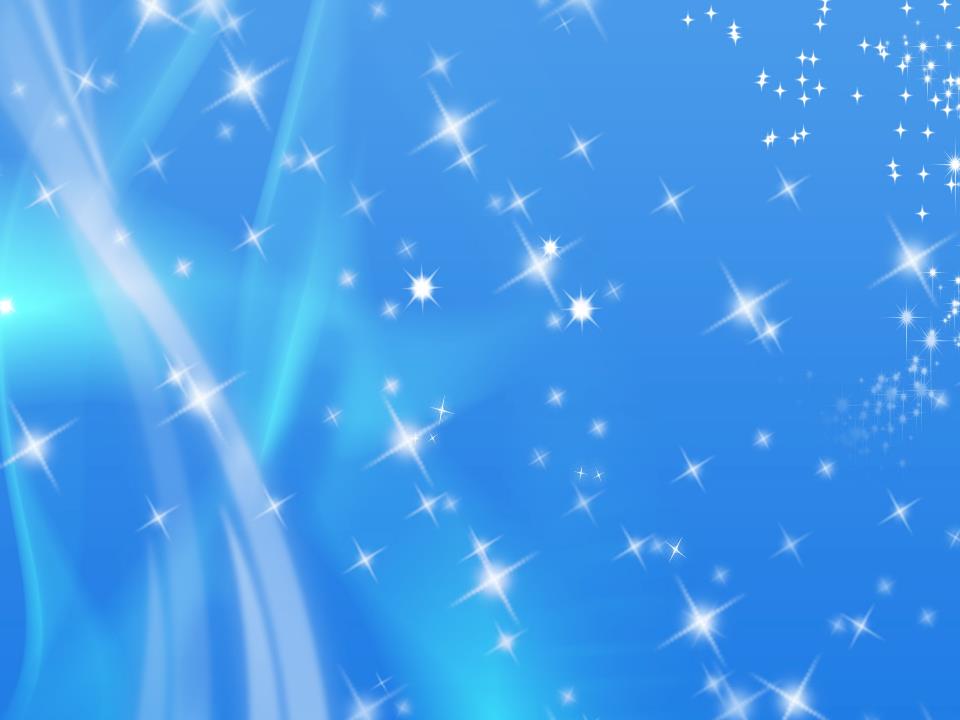 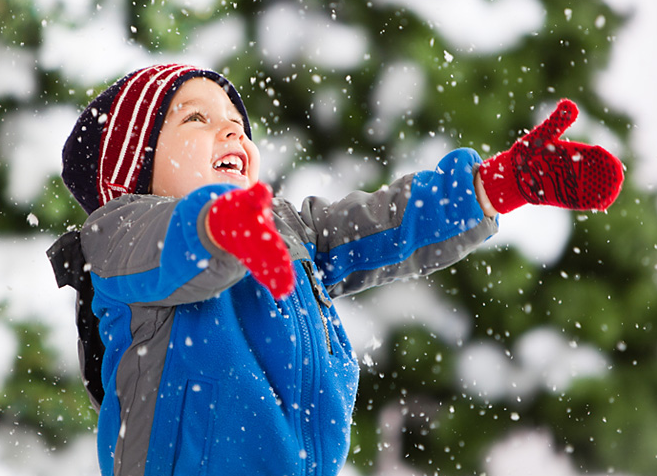 Весёлые снежинки - морозные пушинки
Танцуют и смеются, в ладошки не даются.
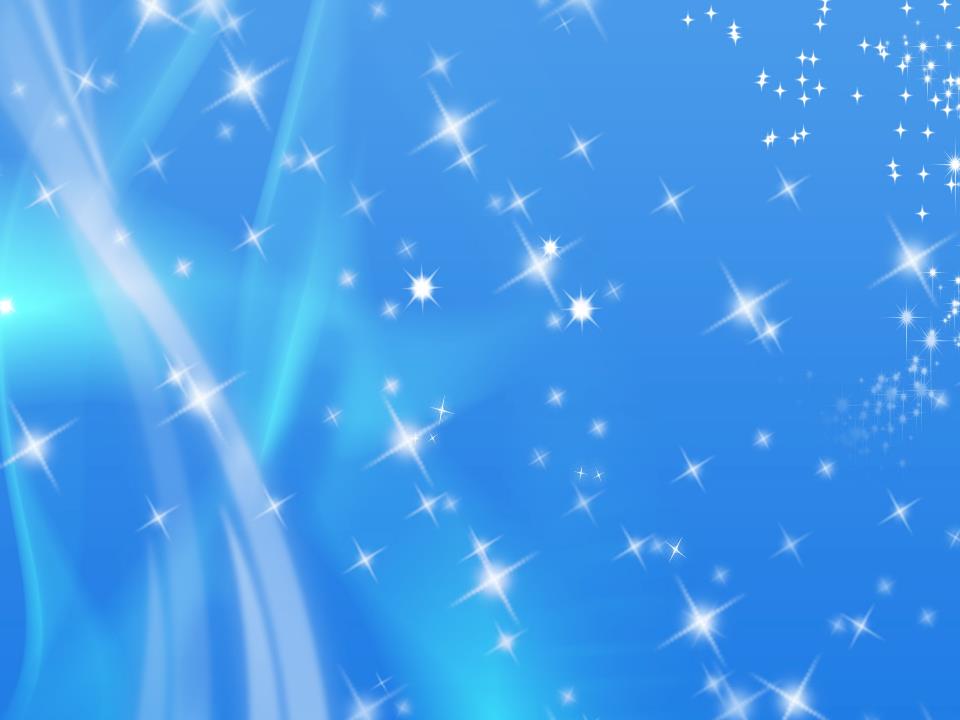 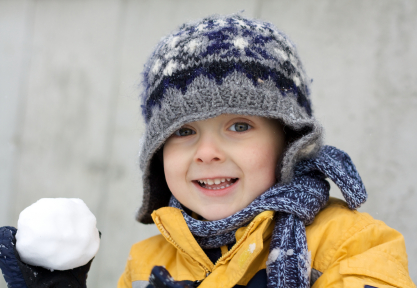 Мы в снежки играем смело,
Ах, какое это дело!
Любим мы морозный день,
Нам играть в снежки не лень.
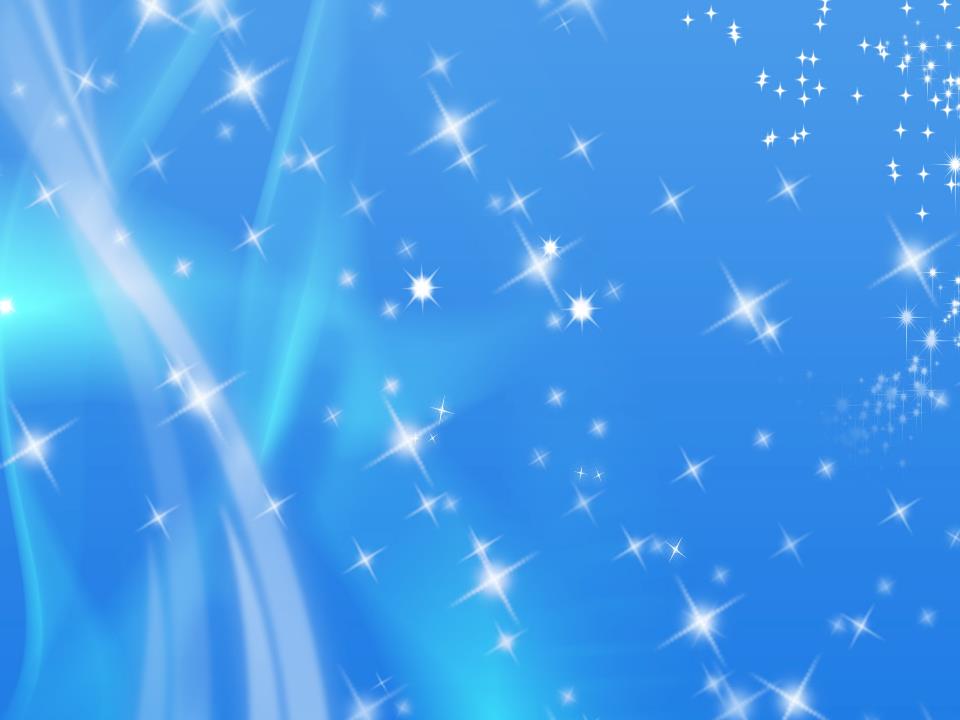 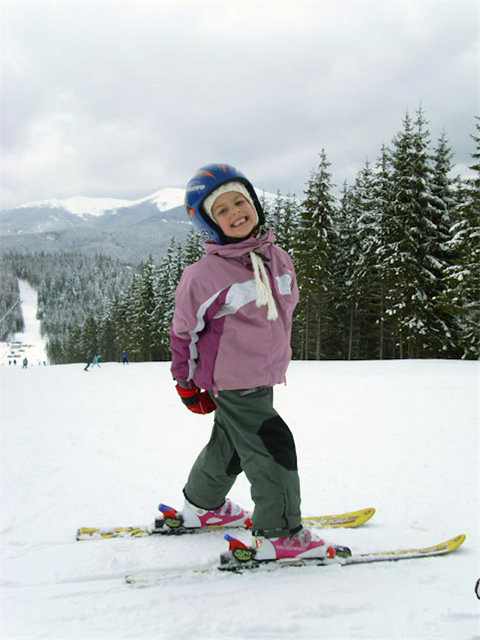 Вся земля в снегу, 
 Я на лыжах бегу, 
 Ты бежишь за мной. 
 Хорошо в лесу зимой!
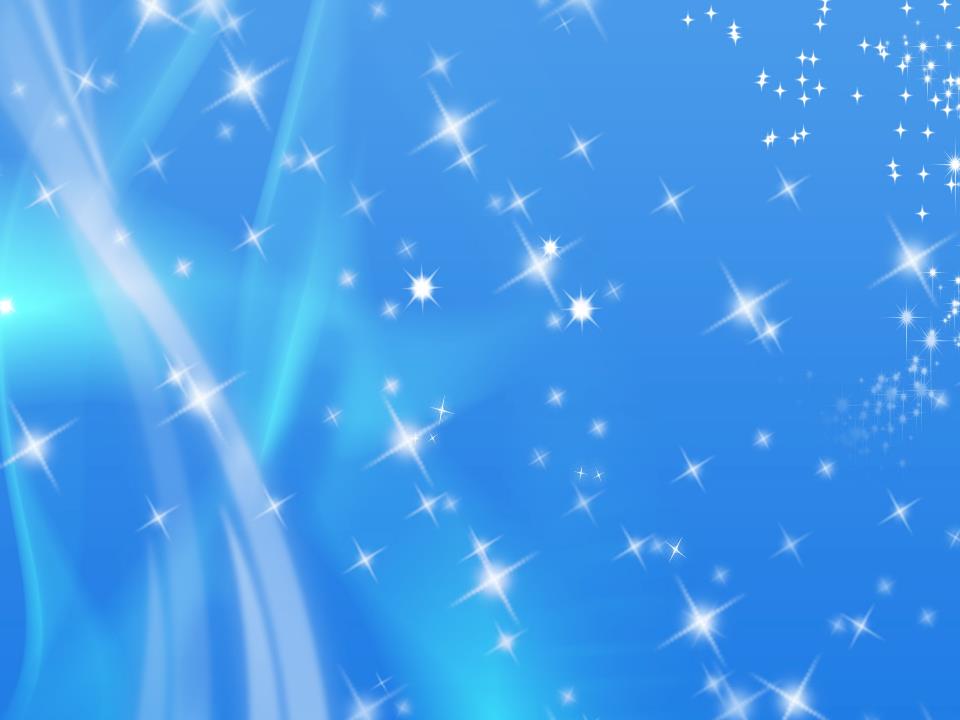 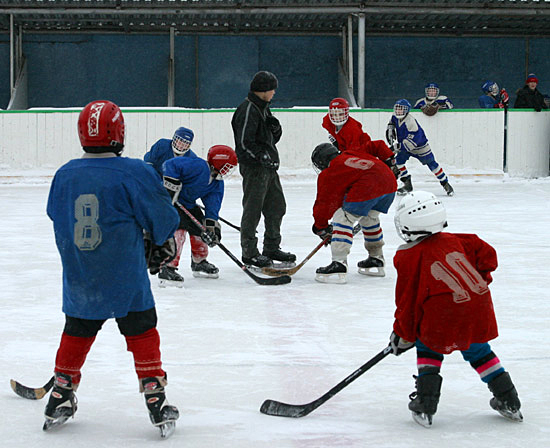 С клюшками друг против друга стоят
 В красном и синем команды ребят.
 В шлемах, как рыцари, но не робей,
 Бой здесь учебный – играют в хоккей!
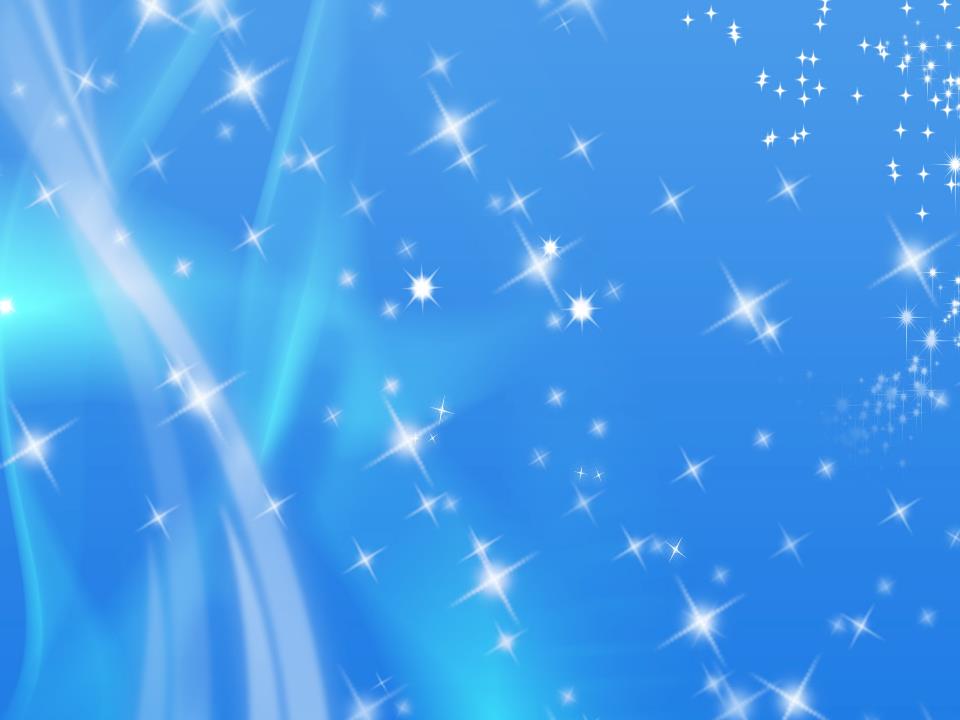 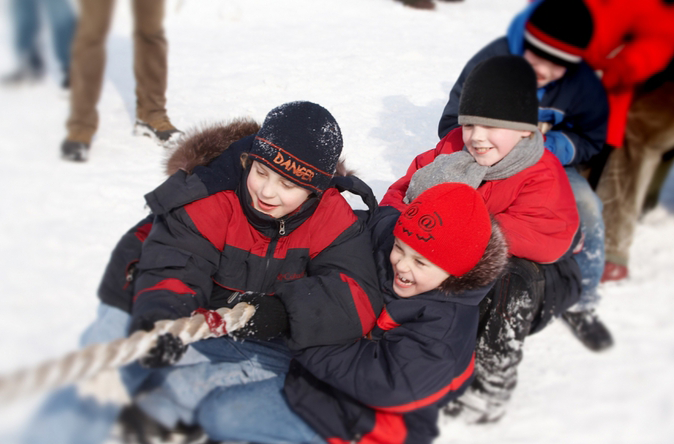 Нет прекраснее поры,
Чем зима для детворы!
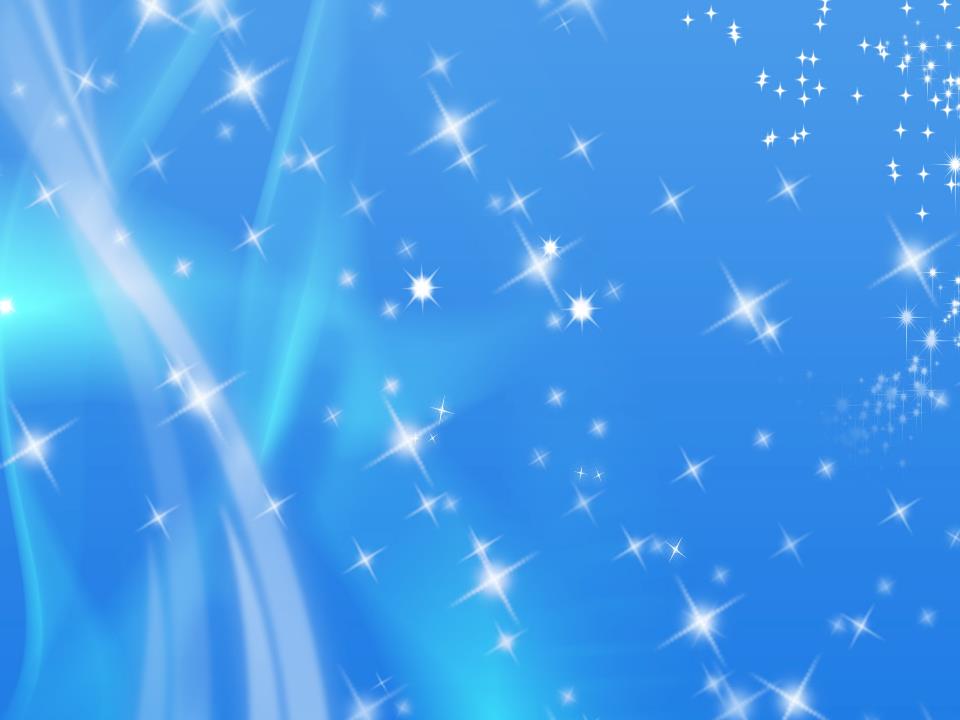 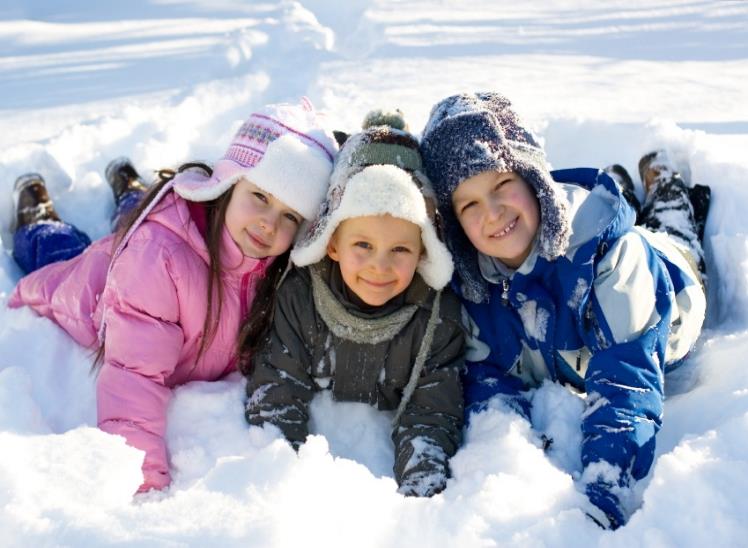 У Зимы забав немало, 
 Научись ценить их рано.
 И тогда в ответ Зима
 Даст здоровье на года!